P1
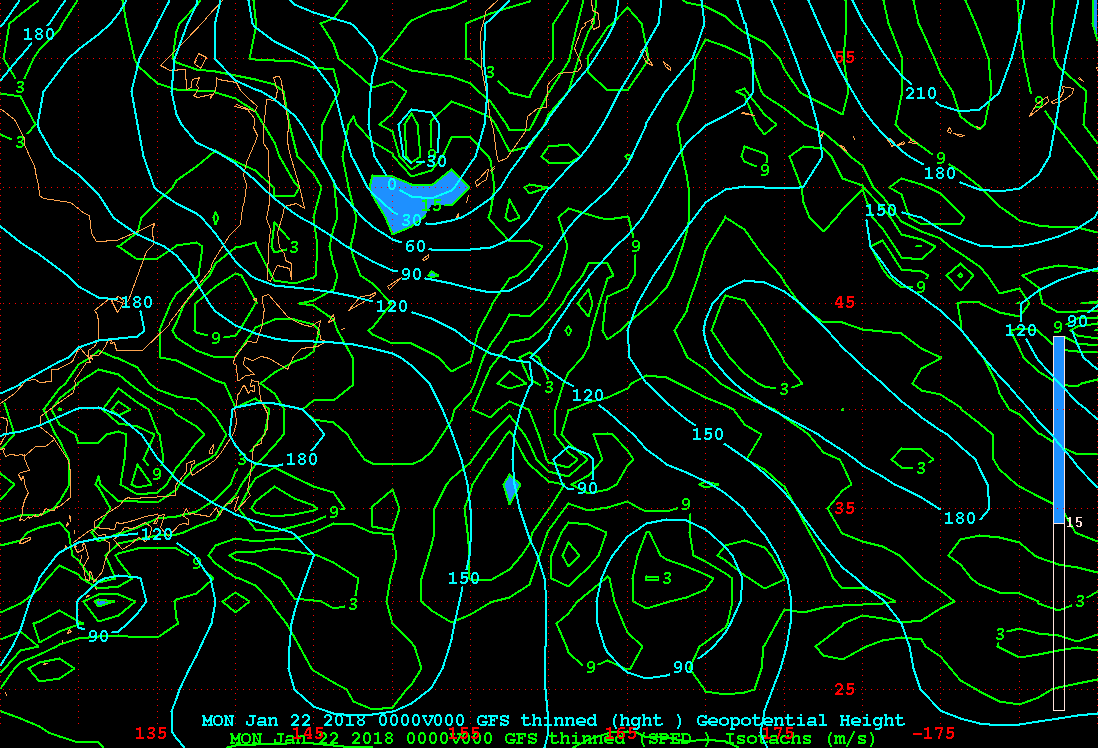 0000 UTC 22 Jan 2018
P2
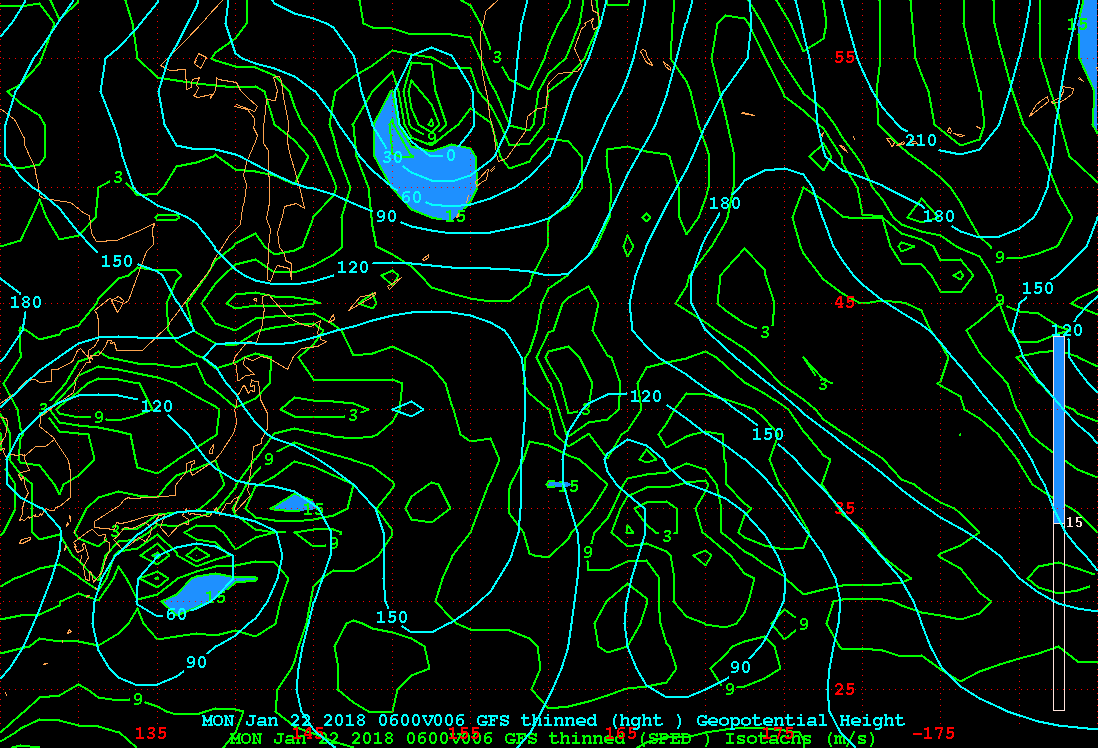 0600 UTC 22 Jan 2018
P3
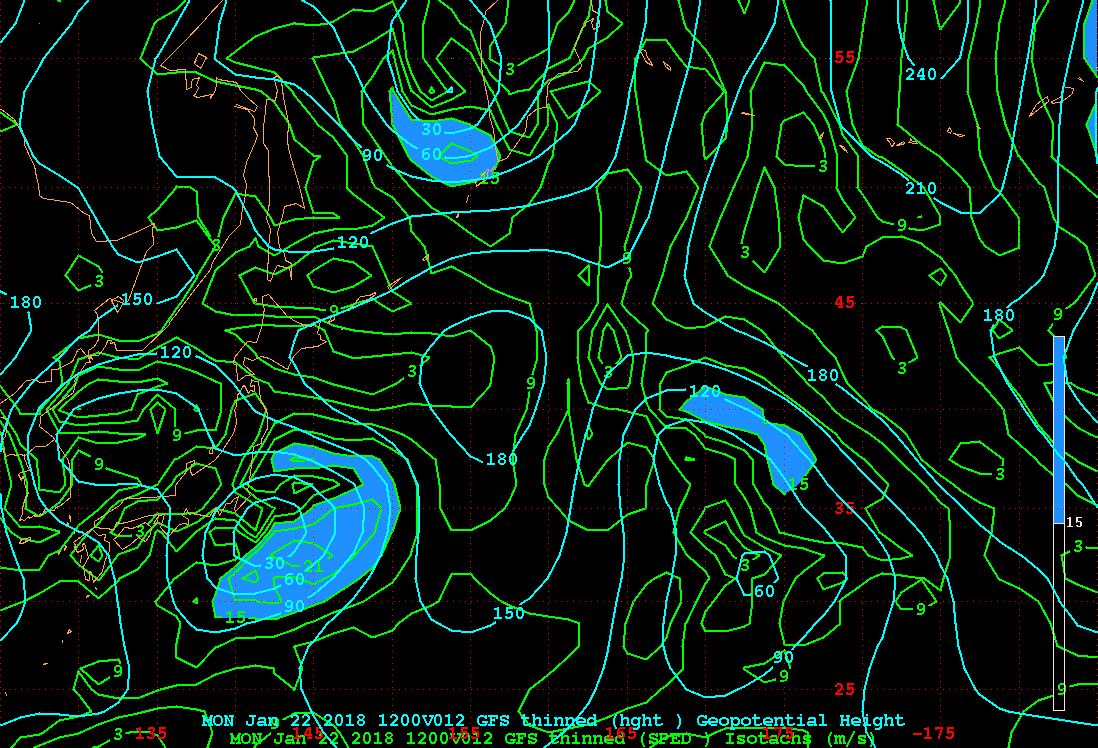 1200 UTC 22 Jan 2018
P4
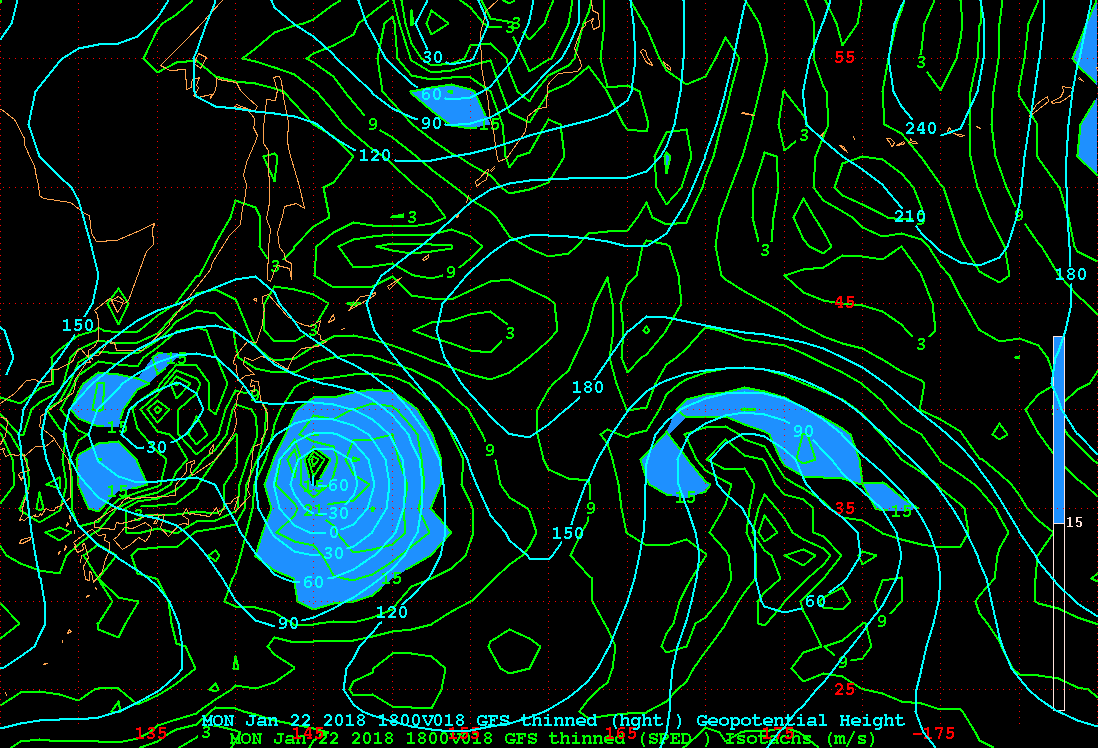 1800 UTC 22 Jan 2018
P5
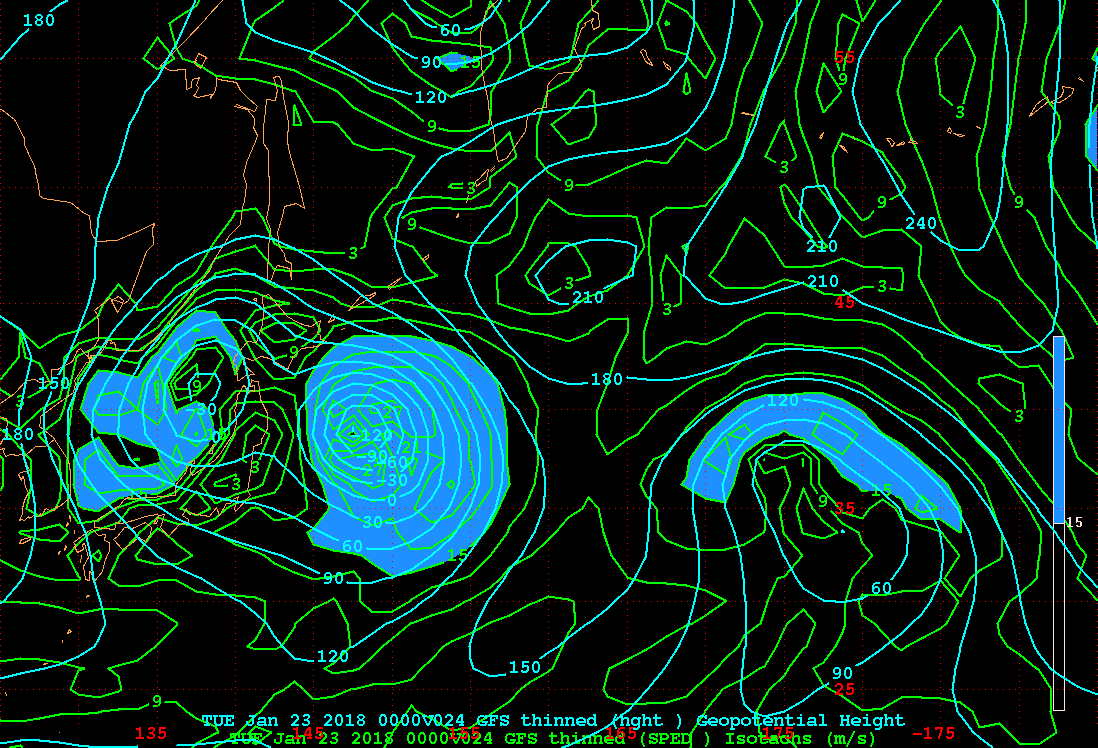 0000 UTC 23 Jan 2018
P6
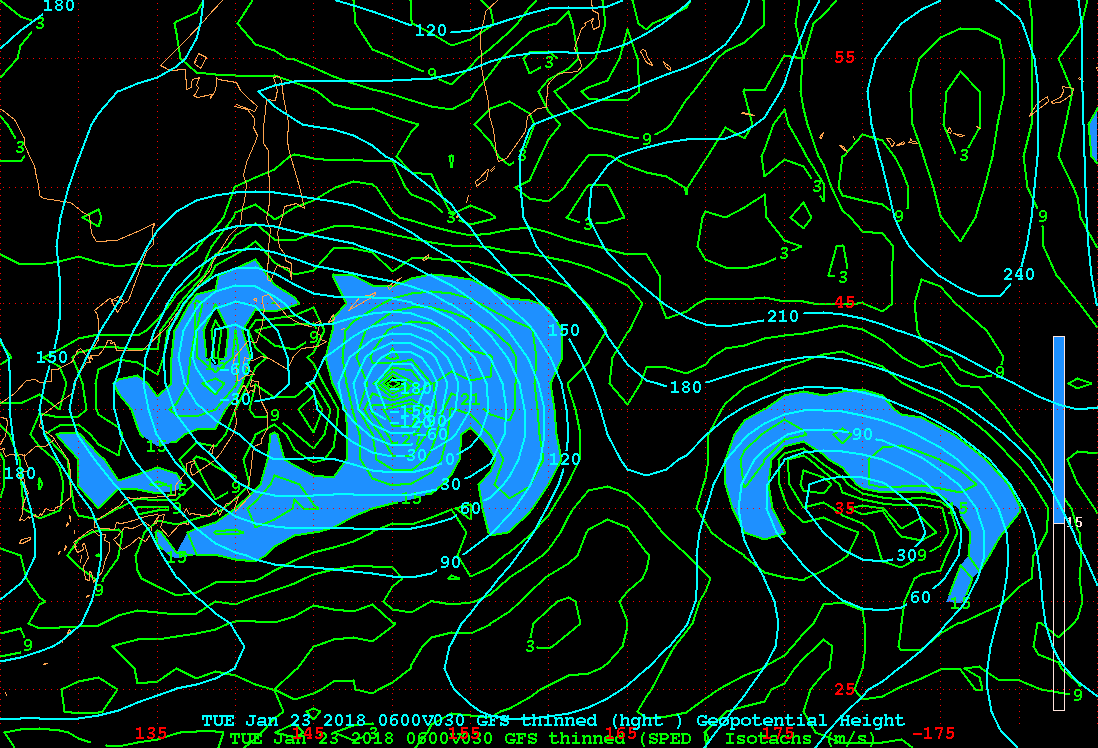 0600 UTC 23 Jan 2018
39
36
68
61
66
7
25
88%
100%
Boat sank by 1800 UTC 23 Jan